Právní nauka
Právní odpovědnost
Pojem odpovědnosti
nutnost nést důsledky za nějaké jednání nebo opominutí popř. zákonem kvalifikovanou událost
pojítko mezi určitými právními skutečnostmi a mezi právními následky, které  nepříznivě postihují odpovědnou osobu
Dělení podle způsobu vzniku 
subjektivní 
objektivní
Dělení podle charakteru právních následků:
soukromoprávní
trestní
správněprávní
ústavní
mezinárodně právní
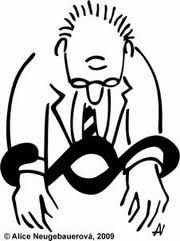 Funkce odpovědnosti
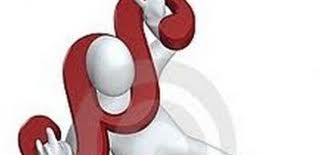 Preventivně výchovná funkce
spočívá v opatřeních, která mají zabránit subjektům v porušování povinností  
generální prevence
individuální prevence
B. Následné působení právní odpovědnosti 
-  uhrazovací funkce - restituce - obnovení původního stavu, reparace - (náhrada) vzniklé újmy, obvykle v penězích. Jde především o ochranu osoby postižené negativními následky vzniklé situace jejich přenesením na osobu, která je za situaci odpovědná.
satisfakce - (zadostiučinění) je účelná především tam, kde restituce ani reparace není dost dobře možná nebo vyčíslitelná, nebo se nejeví jako dostačující. (materiální satisfakce, omluva, peněžité plnění) 
represe - postih odpovědného subjektu, tedy nepříznivý zásah do jeho majetkové nebo osobní sféry nad rámec kompenzace (např. uložení trestu v trestním řízení nebo uložení pokuty ve správním řízení)
Předpoklady vzniku odpovědnosti
protiprávní jednání
následek (škoda),
příčinná souvislost,
zavinění
Odpovědnost založená na principu zavinění – subjektivní odpovědnost. 
Odpovědnost bez zřetele na zavinění – objektivní odpovědnost
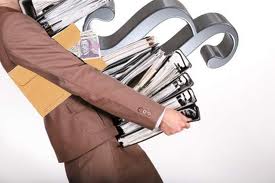 I. Protiprávní jednání
Protiprávní jednání  
Porušení zákona (zaviněné porušení zákona) 
Porušení smluvní povinnosti (odpovídá i bez zavinění) 
Porušení zásad dobrých mravů 

Zákonem kvalifikovaná událost, která vyvolává škodu, je při určité objektivní nebezpečné činnosti dostatečným právním důvodem vzniku odpovědnosti
Okolnosti vylučující protiprávnost
Nutná obrana
Existence hrozícího či trvajícího protiprávního útoku 
Útok – úmyslné počínání jiného subjektu 
Protiprávní – odporuje objektivnímu právu 
Bezprostředně hrozí nebo trvá
To neplatí  
	- je-li zjevné, že napadenému hrozí ujma jen nepatrná
	- obrana je zcela zjevně nepřiměřená, zejména vzhledem k závažnosti újmy útočníka způsobené odvracením škody  
Krajní nouze 
	Kdo odvrací od sebe nebo od jiného přímo hrozící nebezpečí újmy, není povinen k náhradě újmy tím způsobené, nebylo-li za daných okolností možné odvrátit nebezpečí jinak nebo nezpůsobí-li následek zjevně stejně závažný nebo ještě závažnější než újma, která hrozila, 
Při posouzení, zda někdo jednal v nutné obraně, anebo v krajní nouzi, se přihlédne i k omluvitelnému vzrušení mysli toho, kdo odvracel útok nebo jiné nebezpečí.
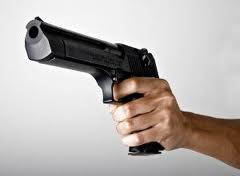 II. Škoda (následek)
Škoda (následek) je újma na jmění 

Skutečná škoda – zmenšení, snížení nebo jiné znehodnocení již exitujícího majetku 
Ušly zisk – v důsledku škodné události nedošlo k rozmnožení (zvětšení) majetku 

majetková újma
		Uvedením do předešlého stavu
		Zaplacením peněžité částky 
	
nemajetková újma 
	přiměřené zadostiučinění náhradu v penězích. Jiná forma zadostiučiněni (např. omluva) může byt poskytnuta pouze, pokud jsou pro to dostatečně důvody
II. Škoda – výše náhrady škody
kromě obvykle ceny věci, kterou ma v době poškozeni, musi byt zohledněny i účelně vynaložené náklady, které musely byt k obnoveni funkčnosti věci vynaloženy

Účastníci závazků se mohou dohodnout na vyloučení či omezení povinnosti k náhradě ujmy. Dohodou  nelze vyloučit či omezit povinnosti k náhradě újmy na přirozených právech, na škodě způsobené úmyslně nebo omezení práva slabší strany 

Věc zvláštní obliby - pokud někdo tuto věc jinému svévolně či škodolibě poškodí, může soud nově určit výši náhrady nejenom dle tržní hodnoty věci, ale i dle osobního významu, který ji poškozeny přikládá (věc zvláštní obliby )

Snížení náhrady škody - z důvodů zvláštního zřetele hodných soud náhradu škody přiměřeně sníží. Vezme přitom zřetel zejména na to, jak ke škodě došlo, k osobním a majetkovým poměrům člověka, který škodu způsobil a i k poměrům poškozeného. Náhradu nelze snížit, byla-li škoda způsobena úmyslně.
III. Příčinná souvislost
Vztah mezi protiprávním úkonem (nebo kvalifikovanou škodnou události) a následkem (škodou)  

teorie podmínky 
příčinná souvislost mezi událostí a následkem existuje tehdy, jestliže by následek nenastal, pokud by k události nedošlo. Je-li takovýchto událostí více, jsou z hlediska příčinné souvislosti všechny rovnocenné, ekvivalentní; žádná z nich není považována za významnější než ostatní. Lze použít s přihlédnutím např. k protiprávnosti, zavinění 

teorie adekvátní příčinnosti
je právně relevantní příčinou nějakého následku pouze taková událost, která nejen že je jeho podmínkou ve výše uvedeném smyslu, ale má také zpravidla při obvyklém chodu věcí takový či podobný následek. Pomůckou při určování příčinné souvislosti podle této teorie může být předvídatelnost následku pro objektivního pozorovatele
IV. Zavinění
Zavinění je jedinou podmínkou odpovědnosti, která je posuzována subjektivně.
Je to vnitřní, psychický vztah osoby k ostatním podmínkám její odpovědnosti, tedy jednání, protiprávnosti, případně následku a příčinné souvislosti. 

Pro určení existence a popř. formy zavinění je významné to, zda osoba
věděla (rozeznávala, předvídala), že dochází, resp. že může dojít k naplnění té které podmínky vzniku odpovědnosti (prvek vědění), a dále zda chtěla, aby k tomu došlo, popř. zda s tím byla srozuměna (prvek volní).
Míra a způsob naplnění jednotlivých zde uvedených podmínek má význam pro určení, zda odpovědnost vznikla, a také často pro určení rozsahu následků
IV. Zavinění
Úmyslné zavinění 
představuje situace, kdy jednající věděl, že svým jednáním může naplnit podmínky vzniku odpovědnosti a jednal tak proto, že tuto situaci vyvolat chtěl
(tzv. úmysl přímý) nebo že se vznikem této situace byl srozuměn (úmysl
nepřímý).

Nedbalost 
znamená, že odpovědná osoba sice podmínky odpovědnosti naplnit nechtěla (ani s tím nebyla srozuměna), nicméně o možnosti jejich naplnění věděla (nedbalost vědomá) nebo sice nevěděla, ale vědět měla a mohla (nedbalost nevědomá).
Soukromoprávní odpovědnost
Škoda na převzaté věci 
Každý, kdo od jiného převzal věc, která má být předmětem jeho závazku, nahradí její poškození, ztrátu nebo zničení, neprokáže-li, že by ke škodě došlo i jinak. 

Škoda na odložené věci 
Je-li s provozováním nějaké činnosti zpravidla spojeno odkládání věcí a byla-li věc odložena na místě k tomu určeném nebo na místě, kam se takové věci obvykle ukládají, nahradí provozovatel poškození, ztrátu nebo zničení věci tomu, kdo ji odložil, popřípadě vlastníku věci. 

Škoda na vnesené věci 
Kdo provozuje pravidelně ubytovací služby, nahradí škodu na věci, kterou ubytovaný vnesl do prostor vyhrazených k ubytování nebo k uložení věcí, popřípadě na věci, která tam byla pro ubytovaného vnesena. 

Náhrada při poranění zvířete - škůdce musí nahradit všechny
účelně vynaložené náklady spojeně s péči o zraněně zvířete, a to i tehdy, když podstatně převyšuji cenu zvířete. Náklady nesmi byt však vyšší, než jaké by vynaložil rozumný chovatel v postaveni poškozeného
Škoda způsobená zvířetem
Způsobí-li škodu zvíře, nahradí ji jeho vlastník, ať již bylo pod jeho dohledem anebo se zatoulalo nebo uprchlo  

Škoda způsobené informací nebo radou
Kdo se hlásí jako příslušník určitého stavu nebo povolání k odbornému výkonu nebo jinak vystupuje jako odborník, nahradí škodu, způsobí-li ji neúplnou nebo nesprávnou informací nebo škodlivou radou danou za odměnu v záležitosti svého vědění nebo dovednosti. 

Škoda způsobená provozní činností 
Kdo provozuje závod nebo jiné zařízení sloužící k výdělečné činnosti, nahradí škodu vzniklou z provozu. Povinnosti se zprostí, prokáže-li, že vynaložil veškerou péči, kterou lze rozumně požadovat, aby ke škodě nedošlo. 

Škoda způsobena provozem zvlášť nebezpečným  
Kdo provozuje závod nebo jiné zařízení zvláště nebezpečné, nahradí škodu způsobenou zdrojem zvýšeného nebezpečí; povinnosti se zprostí, prokáže-li, že škodu způsobila zvnějšku vyšší moc nebo že ji způsobilo vlastní jednání poškozeného nebo neodvratitelné jednání třetí osoby
Trestní odpovědnost
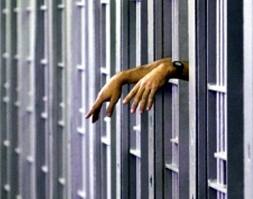 má působit především preventivně 
uplatňuje se výhradně na principu zavinění
většina trestných činů vyžaduje zavinění úmyslné, u některých postačí nedbalost; 
orgány činné v trestním řízení musí vždy prokazovat (platí presumpce neviny). 
trestněprávní normy obsahují přesné popisy skutkových podstat jednotlivých trestných činů a dalších okolností ovlivňujících vznik trestní odpovědnosti
důsledkem trestní odpovědnosti je právo (a povinnost) státu uložit pachateli trest a povinnost pachatele vykonání tohoto trestu strpět. 
TrZ obsahuje úplný seznam trestů,které je možné takto uložit. 
- kromě trestů upravuje trestní právo také ukládání tzv. ochranných
opatření (ochranné léčení, ochranná výchova, zabrání věci). Tato opatření mají charakter individuální prevence
Správněprávní odpovědnost
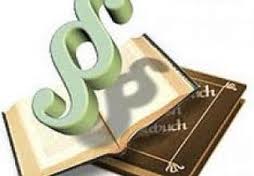 Přestupek 
má podobnou funkci a podobný charakter jako odpovědnost trestní. 
uplatňuje se zde zásada subjektivní odpovědnosti s presumpcí neviny. 
hlavní rozdíl je naléhavosti takto chráněných právních statků a v intenzitě uplatňovaných sankcí. Menší míra společenské nebezpečnosti 
Sankce jsou ukládány správními orgány a jsou zásadně přezkoumatelné soudem.
Jiné správní delikty
mohou kromě fyzických osob dopustit i osoby právnické. Některé z těchto “deliktů” jsou kromě toho stíhány bez ohledu na zavinění, tedy na principech objektivní odpovědnosti.
Bezdůvodné obohacení
Bezdůvodné obohacení - majetkový prospěch bez spravedlivého důvodu

Ten, kdo se bezdůvodně obohatil, by měl ochuzenému veškery majetkový
prospěch vrátit 

Poctivy obohaceny musí vrátit prospěch pouze do té výše, v jaké jeho obohaceni trvá v době, kdy ho o vraceni požádá ochuzeny.